Publikační etika
ZURb1224 Odborné a akademické psaní
Případy plagiátorství
Masarykova univerzita (2019)
v roce 2019 posuzování 1 226 prací 
šlo o práce bakalářské, magisterské a rigorózní z let 2000–2018
zahájení deseti řízení o odebrání titulů kvůli podezření z plagiátorství
Univerzita Karlova (2019)
profesor Martin Kovář podezřelý z plagiátorství
Etická komise Filozofické fakulty UK potvrdila plagiátorství
následně Etická komise Univerzity Karlovy potvrdila plagiátorství
podle právního výkladu mu tituly nelze odebrat
Mendelova univerzita (2018)
ministryně spravedlnosti Taťána Malá podezřelá z plagiátorství
Etická komise Mendelovy univerzity konstatovala, že se chovala neeticky
o titul z hlediska legislativního nepřišla (práce obhájená v roce 2005)
rezignovala na pozici ministryně
Proč nebo v čem je plagiátorství eticky a právně problematické?
Zformulujte argumenty, které budou podporovat tezi, že plagiátorství (stručně řečeno nepřiznané přejímání pasáží z textů jiných autorů) je neetickým jednáním.

Proč bychom měli citovat?

Je otázka plagiátorství nějak právně upravena?

Zjistí-li se, že jste se jako studentky a studenti dopustili plagiátorství, můžete být nějak potrestáni?
Proč bychom měli citovat?
při výčtu důvodů vycházím z knihy: Krčál, M., & Teplíková, Z. (2014). Naučte (se) citovat. Blansko: Citace.com.
legislativní důvody (přiblížíme následně)
užití autorských děl upravuje zákon 121/2000 Sb., jinak řečeno autorský zákon
etické aspekty
publikační a citační je chápána jako soubor pravidel, která bychom při psaní odborného textu měli dodržovat
jde kupříkladu o povinnost citovat všechny zdroje; citovat přesně; vědět, jak používat autocitace (viz dále)
možnost zpětně ověřovat myšlenky jiných autorů
schopnost/dovednost pracovat s literaturou
Co je to plagiát?
Autorský zákon plagiátorství nedefinuje; zabývá se některými aspekty, které s plagiátorstvím souvisejí: 
co je to autorské dílo; co je to autorství; vznik autorského práva; co je to citace
Plagiát definuje norma ČSN ISO 5127–2003 jako „představení díla jiného autora půjčeného nebo napodobeného v celku nebo z části jako vlastního“.
Autorským dílem není podle zákona 121/2000 Sb. „zejména námět díla sám o sobě, denní zpráva nebo jiný údaj sám o sobě, myšlenka, postup, princip, metoda, objev, vědecká teorie, matematický a obdobný vzorec, statistický graf a podobný předmět sám o sobě“.
Plagiátem může být například: přejímání/opisování cizích myšlenek; kopírování cizího textu a vydávání za vlastní; neuvádění citací či nepřesné citování (i z nedbalosti); nepřiznané kopírování autorské struktury díla…
Legislativní úprava (autorský zákon)
Výňatek z autorského zákona (zákon 121/2000 Sb.)
§ 31 Citace
(1) Do práva autorského nezasahuje ten, kdo
a) užije v odůvodněné míře výňatky ze zveřejněných děl jiných autorů ve svém díle,
b) užije výňatky z díla nebo drobná celá díla pro účely kritiky nebo recenze vztahující se k takovému dílu, vědecké či odborné tvorby a takové užití bude v souladu s poctivými zvyklostmi a v rozsahu vyžadovaném konkrétním účelem,
c) užije dílo při vyučování pro ilustrační účel nebo při vědeckém výzkumu, jejichž účelem není dosažení přímého nebo nepřímého hospodářského nebo obchodního prospěchu, a nepřesáhne rozsah odpovídající sledovanému účelu;
vždy je však nutno uvést, je-li to možné, jméno autora, nejde-li o dílo anonymní, nebo jméno osoby, pod jejímž jménem se dílo uvádí na veřejnost, a dále název díla a pramen.
(2) Do práva autorského nezasahuje ani ten, kdo výňatky z díla nebo drobná celá díla citovaná podle odstavce 1 písm. a) nebo b) dále užije; ustanovení odstavce 1 části věty za středníkem platí obdobně.
Studenti a studentky coby plagiátoři
Ze stránek MUNI 
https://www.muni.cz/studenti/citovani-zdroju-a-plagiatorstvi/jaka-rizika-a-sankce-mi-hrozi-pri-zjisteni-plagiatorstvi
„Sankce za plagiátorství jsou stanoveny již na úrovni autorského zákona. Z pohledu studia a vytváření závěrečných bakalářských, magisterských a disertačních prací, případně jiných prací v rámci studia, je plagiátorství jedním ze základních přestupků vůči akademickým mravům, a má tedy své místo mezi přestupky v disciplinárním řádu každé fakulty. Za disciplinární přestupek lze uložit napomenutí, podmíněné vyloučení ze studia se stanovením lhůty a podmínek k osvědčení, nebo i vyloučení ze studia, je-li zřejmé, že byl disciplinární přestupek spáchán úmyslně.“
Ze stránek MUNI
 https://www.muni.cz/studenti/citovani-zdroju-a-plagiatorstvi/jak-se-na-mu-odhaluji-plagiaty
„S plagiátorstvím je spojena otázka, jak plagiáty vyhledávat. Na MU slouží k odhalování potenciálních plagiátů speciální aplikace, která je implementována v Informačním systému MU. Systém na odhalování plagiátů umožňuje vzájemné srovnávání dokumentů a internetových zdrojů, které jsou součástí jeho databáze. Pomocí funkce ,vejce vejci‘ odhaluje shodné pasáže, tedy potenciální plagiáty. Tento nástroj mohou využívat vyučující, administrativní pracovníci i studenti.“
Formy plagiátorství
při výčtu forem vycházím z knihy: Krčál, M., & Teplíková, Z. (2014). Naučte (se) citovat. Blansko: Citace.com.
doslovné okopírování dokumentu (do písmene převezmeme text, vydávajíce jej za vlastní); nejzávažnější forma plagiátorství
kopírování části textu (doslovné okopírování některé pasáže) bez uvedení výchozího zdroje; může k tomu dojít vědomě i z nedbalosti
nepatrné úpravy výchozího dokumentu, tedy pozměnění některých slov či formulací, aniž bychom uvedli výchozí zdroj (nejde tak ani o citaci, ani o parafrázi – o citování a parafrázování viz dále)
využití jednoho zdroje a kopírování jeho struktury; tento zdroj je sice doplněn o vlastní myšlenky, ale není vůbec uveden
spojování textů jiných autorů/autorek (mashups); kompilace, u které chybí vlastní postřehy, vlastní vklad; necitují se výchozí zdroje
Formy plagiátorství
při výčtu forem vycházím z knihy: Krčál, M., & Teplíková, Z. (2014). Naučte (se) citovat. Blansko: Citace.com.
necitování přejatých míst: ve vlastním dokumentu použijeme pasáže z jiných dokumentů, ale neodkazujeme na ně 
citáty bez uvozovek: ve vlastním dokumentu použijeme pasáže z jiných dokumentů, připojíme odkaz, ale pasáž neoznačíme uvozovkami 
vymyšlený zdroj: zdroj neexistuje, protože jsme si jej vymysleli
zneužití autocitací: autor/ka v některých dokumentech cituje sám/sama sebe (to samozřejmě lze) pouze kvůli zvyšování citovanosti, přitom citovaná pasáž nemá přímou souvislost s novým textem; příklad možné autocitace – píšete doktorskou práci o tématu, kterému jste se věnovali v magisterské práci, a citujete sami sebe v souvislosti s tím, co už jste k tématu zjistili; příklad nevhodné autocitace – píšete článek do oborového časopisu a citujete pasáž z vaší dřívější práce, která se věnovala jinému tématu (citujete jen kvůli zvýšení citačního indexu)
Formy plagiátorství
ad zneužití autocitací 
na portálu Věda a výzkum vyšel text o autocitacích (https://vedavyzkum.cz/ze-zahranici/ze-zahranici/nova-databaze-upozornuje-na-velke-mnozstvi-vedeckych-autocitaci), píše se v něm o studii týkající se autocitací
podle této studie vědci/vědkyně citují sami sebe průměrně v 13,5 % případů
průměrná míra autocitací v českém prostředí je cca 25 % (je to nejvíce z Visegrádské čtyřky)
země s nejnižší mírou autocitací jsou USA (12 %), VB nebo Kanada
země s nejvyšší mírou autocitací jsou Ukrajina (30 %), Rumunsko či Rusko
v článku se píše i o tzv. citačních farmách (skupiny organizovaných vědců, kteří se vzájemně citují)
k tématu později v souvislosti s tzv. predátorskými časopisy
Parafráze a citace
Výše jsme si stručně objasnili, proč odkazujeme (citujeme, parafrázujeme, uvádíme soupis bibliografie).
Jestliže chceme ve vlastním dokumentu použít myšlenky někoho jiného, používáme parafráze nebo citace.
Parafrázovat znamená převést myšlenku či myšlenky (i zjištění například v podobě výzkumných faktů) někoho jiného do vlastních slov.
Klíčové je, abychom při parafrázi myšlenku (zjištění) správně pochopili, nezkomolili, nezbavili původního kontextu.
Podstatné je také uvést odkaz: 
Podle Todorova (1976, s. 161) je žánr spíše než jako třída textů chápán jako normované očekávání, vzhledem k němuž jsou produkovány další texty a na jehož pozadí jsou interpretovány. 
Příklad je z knihy Čmejrková, S., Světlá, J., & Daneš, F. (1999). Jak napsat odborný text. Praha: Leda (strana 37).
Parafráze a citace
Ukázky parafrází
V souladu se zdravým rozumem se zdá být tvrzení, že ve fiktivním Shakespearově světě je pravda, že Hamlet je svobodný, a lež, že byl ženatý. Filozofové namítající, že fiktivní světy postrádají referent, a jsou tudíž nepravdivé – nebo že oba výroky o Hamletovi mají stejnou hodnotu (Russell 1919: 169) –, neberou v potaz skutečnost, že existují lidé, jejichž budoucnost závisí na rozpoznání nepravdivosti nebo pravdivosti podobných výroků. 
Eco, U. (2004). Meze interpretace. Praha: Karolinum, s. 73.
Obdobný výzkum v evropské populaci však už zjistil přímou pozitivní závislost mezi socioekonomickým statusem a rozvodovostí: Thornesová a Collardová [1979] zjistily, že mezi ženami s povoláním vyššího statusu je signifikantně vyšší podíl rozvedených než mezi muži v povoláním obdobného statusu.
Možný, I. (2006). Rodina a společnost. Praha: Sociologické nakladatelství, s. 220.
Parafráze a citace
Citace je doslovný přepis textové pasáže z jiného díla.
Citujeme, abychom dostáli autorskému zákonu, podpořili vlastní argumentaci / polemizovali s jiným autorem, umožnili čtenářům ověřit si informace z výchozích textů.
Citace je odlišena od (našeho) vlastního textu: u kratších citací (jeden až tři řádky) se většinou odlišuje prostřednictvím uvozovek, případně se citovaná pasáž píše kurzívou; u citací delších se citace často odsazuje od vlastního textu a volí se menší velikost písma.
Příklad:
I. Angová citující v knize Divákem Dallasu: 
Peter Brooks charakterizuje melodramatickou imaginaci coby takový typ obraznosti, v níž probíhá (napůl zoufalý) pokus „dostat do dramatu lidské každodenní existence vyšší drama morálních sil“ (Brooks P. 1973: 2018; Brooks P. 1976).
Existují různé citační styly a různé citační metody, což znamená, že citace můžeme spolu s odkazy na výchozí zdroje uvádět různými způsoby, tedy existují různá pravidla, jakou formu mohou citace mít (viz dále).
Několik doporučení k citacím
Zčásti inspirováno knihou Eco, U. (1997). Jak napsat diplomovou práci. Olomouc: Votobia.
Citujeme, když je ve výchozí  literatuře pasáž definující koncept či problém, který je pro naši práci klíčový; který přebíráme nebo se vůči němu vymezujeme.
Citujeme, když je ve výchozí literatuře pasáž výstižně a hutně formulující názor, postoj, který zastáváme (nebo se vůči němu chceme vymezit).
Citujeme v rozumné míře: míra odbornosti textu není vyjádřena množstvím citací. Stává se, že jsou studentské práce přehlídkou zbytečných citací.
Citace musí být naprosto přesné, nevytržené z kontextu (kontext můžeme doplnit), ověřitelné.
Citujeme z dokumentů, které jsme četli (měli v ruce), nepřejímáme citace citované někým jiným.
Z manuálu pro psaní závěrečných prací na KSMŽ
Součástí práce je seznam použitých zdrojů a předpokládáme jednotný systém citací. 
V závěrečných pracích používáme následující dvě citační normy. 
Doporučujeme používat citování literatury a strukturování bibliografických záznamů buď podle APA, anebo podle mezinárodních norem ISO 690 a ISO 690-2.
Záleží na autorech, jakou normu si vyberou, musí ji ale důsledně dodržovat v celém dokumentu. 
V seznamu zdrojů se neuvádí publikace v práci necitované.
Citační metody a citační styly
Citační metoda je způsob, jakým citaci uvádíme v textu a jak na ni odkazujeme.
V zásadě jde o tři základní metody či formy:
forma jméno–datum (harvardský systém)
forma číselného odkazu (Vancouver style) – lékařství, biomedicína apod.
forma průběžných poznámek pod čarou
Citační styl je soubor pravidel, jak citovat, parafrázovat a jak psát bibliografii.
Citační styl může být například:
ČSN ISO 690
Chicago style – společenské vědy
APA style (oborový) – psychologie a další obory (v ČR se rozšiřuje)
Ad citační metody (první dva příklady jsou od O. Biernátová a J. Skůpa z https://www.citace.com/CSN-ISO-690.pdf, třetí příklad z bak. práce K. Novotné)
Forma jméno–datum (harvardský systém)


Forma číselného odkazu (Vancouver style)


Forma průběžných poznámek pod čarou
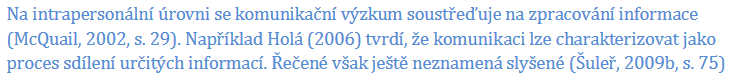 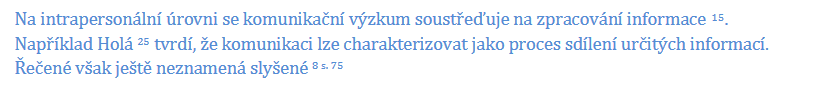 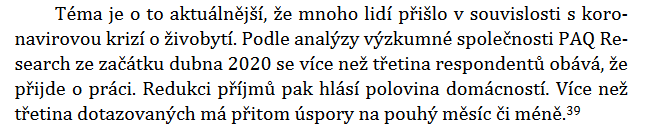 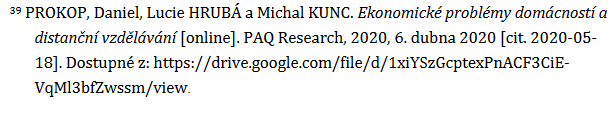 Citační metody a styly: ukázky
Forma jméno–datum:
Najdeme ale i názory, že populárněkulturní texty „musí […] obsahovat jak síly dominance, tak i příležitosti tuto dominanci kritizovat, možnosti oponovat silám dominance či se jim vyhýbat z pozice, která je podřízená, ale není zbavená veškeré moci“ (Fiske 2017: 100).
ČSN ISO 690:
FISKE, John. Jak rozumět populární kultuře. Praha: Akropolis, 2017. #POPs. ISBN 978-80-7470-190-0
APA:
Fiske, J. (2017). Jak rozumět populární kultuře. Praha: Akropolis.
Sociologický časopis:
Fiske, J. 2017. Jak rozumět populární kultuře. Praha: Akropolis.
Norma ČSN ISO 690
Základní prvky citace
primární odpovědnost – jméno a příjmení, společnost nebo instituce atd.
název
nosič – jen u elektronických dokumentů, například [CD-ROM]
vydání – první lze vynechat, druhé a další ne
sekundární odpovědnost – překlad, ilustrace atd., většinou se tato informace vynechává
místo
vydavatel
rok vydání
datum citování – u elektronických dokumentů
ročník, číslo – u časopisu
edice – např. u odborných textů
rozsah stranؘ– například u časopisů
identifikátor – ISBN (knihy), ISSN (časopisy), DOI (elektronické dokumenty)
dostupnost – u elektronických dokumentů
Příklad: GUTOROV, Vladimir, Alexander KORYUSHKIN a Konstantin ZAVERSHINSKIY. Anthropological Dimensions of the Political Culture in Transition Societies. Politologický časopis - Czech Journal of Political Science [online]. 2019, 26(2), 83–101 [cit. 2019-10-13]. DOI: 10.5817/PC2019-2-83. ISSN 12113247. Dostupné z: https://www.ceeol.com/search/article-detail?id=782264
Příklady citování některých dokumentů
Tištěná monografie:
ČSN ISO 690
MERCIER, Hugo a Dan SPERBER. Záhada rozumu. Brno: Host, 2019. ISBN 978-80-7577-635-8.
APA
Mercier, H., & Sperber, D. (2019). Záhada rozumu. Brno: Host.
Článek:
ČSN ISO 690
POTŮČEK, Martin. Vzpomínky na Iva. Sociologický časopis. 2016, 52(5), 749-750. ISSN 0038-0288.
APA
Potůček, M. (2016). Vzpomínky na Iva. Sociologický časopis, 52(5), 749-750.
Příklady citování některých dokumentů
Akademické práce
ČSN ISO 690
PAZDERNÍKOVÁ, Pavla. Tvůrčí psaní a vědecká práce: Využití tvůrčích technik při přípravě, psaní a prezentaci odborného textu[online]. Brno: 2009, 328 s. [cit. 2019-10-14]. Dostupné z: <https://is.muni.cz/th/vmmru/>. Disertační práce. Masarykova univerzita, Filozofická fakulta. Vedoucí práce Zbyněk Fišer.
Citování
nebudeme si uvádět vyčerpávající přehled všech citačních možností
podstatné je, zjistit si, podle kterého citačního stylu má být upraven dokument, který píšeme
odborné časopisy mají své citační styly
univerzity (i jednotlivé katedry) preferují či přímo předepisují určité citační styly
pravidla daného stylu si opatříme/zjistíme a důsledně dodržujeme
pomoci nám může citační software: generátory citací, citační manažery či podobné nástroje – viz Krčál, M., & Teplíková, Z. (2014). Naučte (se) citovat. Blansko: Citace.com.
Citační software
jako citační software označuje M. Krčál (2014) generátory citací, citační manažery a další citační nástroje
publikování odborných textů v různých odborných časopisech (jiných platformách) s sebou nese používání různých citačních stylů
jistou systematizaci a usnadnění může přinést právě citační software
generovat citace můžeme například na stránkách Moravské zemské knihovny (týká se děl z jejich fondu); k dispozici jsou různé styly (ČSN ISO 690, APA, Harvard, MLA…)
asi nejznámější český generátor citací je Citace.com https://www.citace.com/
citační manažery umožňují spravování citací, často už velmi sofistikované (využívání katalogů, archivaci poznámek, přepínání mezi různými styly, inkorporování do jiného softwaru – například Wordu)
patrně nejznámější je Citace PRO (komerční produkt tvůrců Citace.com)
      https://www.citacepro.com
Sokalova aféra
Sokalova aféra asi nejznámější podvrh či parodie v akademickém světě – viz text k přečtení.
Diskuse na téma vědeckosti některých oborů.
Nejde o ojedinělou událost: 
Peter Boyle a Jamie Lindsay napsali text parodující gender studies (byl ovšem nejprve v jednom časopise odmítnut, vydán pak v časopise, kde za vydání platí autoři – principy predátorských časopisů) 
Anouk Barberousse a Philippe Huneman pod pseudonymem Benedetta Tripodi napsali mystifikační text propojující myšlenky A. Badioua (filosof) s queer teorií  (text byl uveřejněn v revue sdružující spřátelené autory/autorky, nemající výslovně vědecké cíle)
Predátorské časopisy
Časopisy, které se neprávem vydávají za vědecké časopisy.
Napodobují vědecké časopisy, ale rezignují na většinu základních principů.
Články volně zpřístupňují – zneužívají princip Open Access –, ovšem od autorů vybírají autorské příspěvky.
Neprobíhá v nich recenzní řízení, respektive může být fiktivní.
Nedodržují se publikační pravidla: využívají fiktivní citační metriky; často uvádí lživé informace o tom, že jsou indexovány v databázích; objevuje se v nich plagiátorství; používají falešné identifikátory (místo DOI např. SOI).
Uvádějí fiktivní jména členů redakčních rad nebo zneužívají jména vědců/vědkyň.
Uvádějí nedostatečné kontaktní údaje.
Napodobují názvy zavedených časopisů.
Podbízejí se: rozesílají e-maily, snaží se kontaktovat.
Literatura
Dočekal, M. (1998). Sokalova aféra. Katedra filozofie FF MU. Retrieved from https://www.phil.muni.cz/fil/studenti/soutez99/docekal.html#tth_sEc1.1
Kratochvíl, J. (2014). Jak citovat. Brno: Knihovna univerzitního kampusu MU. Retrieved from https://kuk.muni.cz/vyuka/materialy/citace.php
Kratochvíl, J., & Plch, L. (2018, 2. 1.). Jak poznat predátorský časopis. Universitas. Retrieved from https://www.universitas.cz/tema/258-jak-poznat-predatorsky-casopis
Kratochvíl, J., & Plch, L. (2016). Predátorské časopisy. Brno: Masarykova univerzita. Retrieved from https://www.academia.edu/25306033/Pred%C3%A1torsk%C3%A9_%C4%8Dasopisy?auto=download
Lachmann, F. (2017, 19. 6.). Co říká aféra „Konceptuální penis jako sociální konstrukt“ o gender studies? Nic. Sociální teorie. Retrieved from http://socialniteorie.cz/rika-afera-konceptualni-penis-jako-socialni-konstrukt-gender-studies-nic/
Picha, M. (2014). Kritické myšlení a rekonstrukce argumentu. Brno: Masarykova univerzita, pp. 9–16.
Šanderová, J., & Miltová, A. (2005). Jak číst a psát odborný text ve společenských vědách: několik zásad pro začátečníky. Praha: Sociologické nakladatelství.